Studenckie Koło Lotnicze
„LOTNIK”
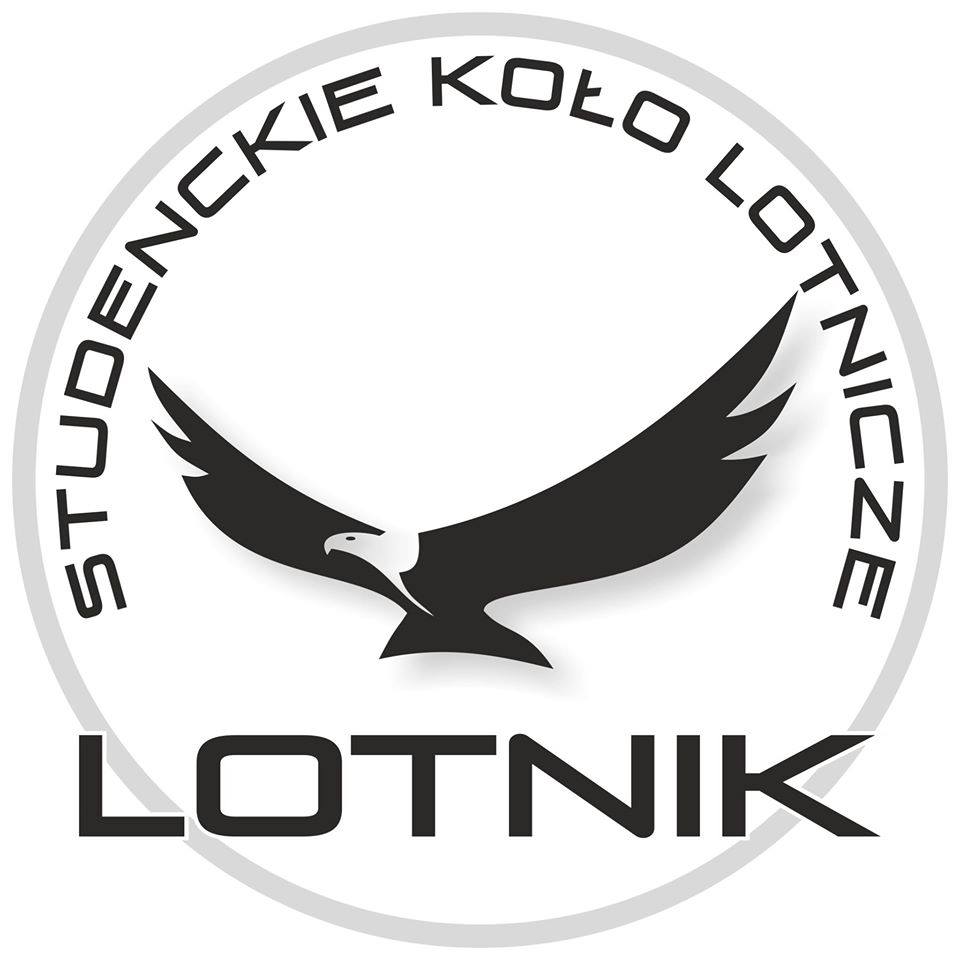 Ramowy program działania:
-Rozbudzenie zainteresowań pracą naukową i badawczą, samokształceniową i popularyzatorską w środowisku studenckim w dziedzinie lotnictwa

-Kształtowanie umiejętności samodzielnego i zespołowego rozwiązywania problemów natury naukowo-technicznej związanymi z dziedzinami wymienionymi w punkcie 1. 

-Wspieranie, upowszechnianie oraz promocja w środowisku uczelnianym oraz globalnym prac naukowych i projektów badawczych, których autorami będą członkowie Koła

-Poszukiwanie innowacyjnych zastosowań dla wyżej wymienionych obszarów zainteresowań
Przewidywane formy działania
Organizowanie:
-wykładów,
-konferencji,
-spotkań dyskusyjnych,
-Festiwalu Latawca,
-oraz innych imprez naukowych.
Prowadzenie przez członków Koła zespołowych i indywidualnych prac naukowo badawczych, realizację projektów tematycznych.

Współpraca z władzami Uczelni, Samorządem Studenckim oraz stowarzyszeniami i organizacjami, w szczególności z innymi kołami naukowymi, działającymi w uczelniach krajowych i zagranicznych.
Plany na przyszłość:
-Projekt i budowa profesjonalnego symulatora lotu
-Projekt i wykonanie Łazika Marsjańskiego
Studenckie Koło Lotnicze „Lotnik”
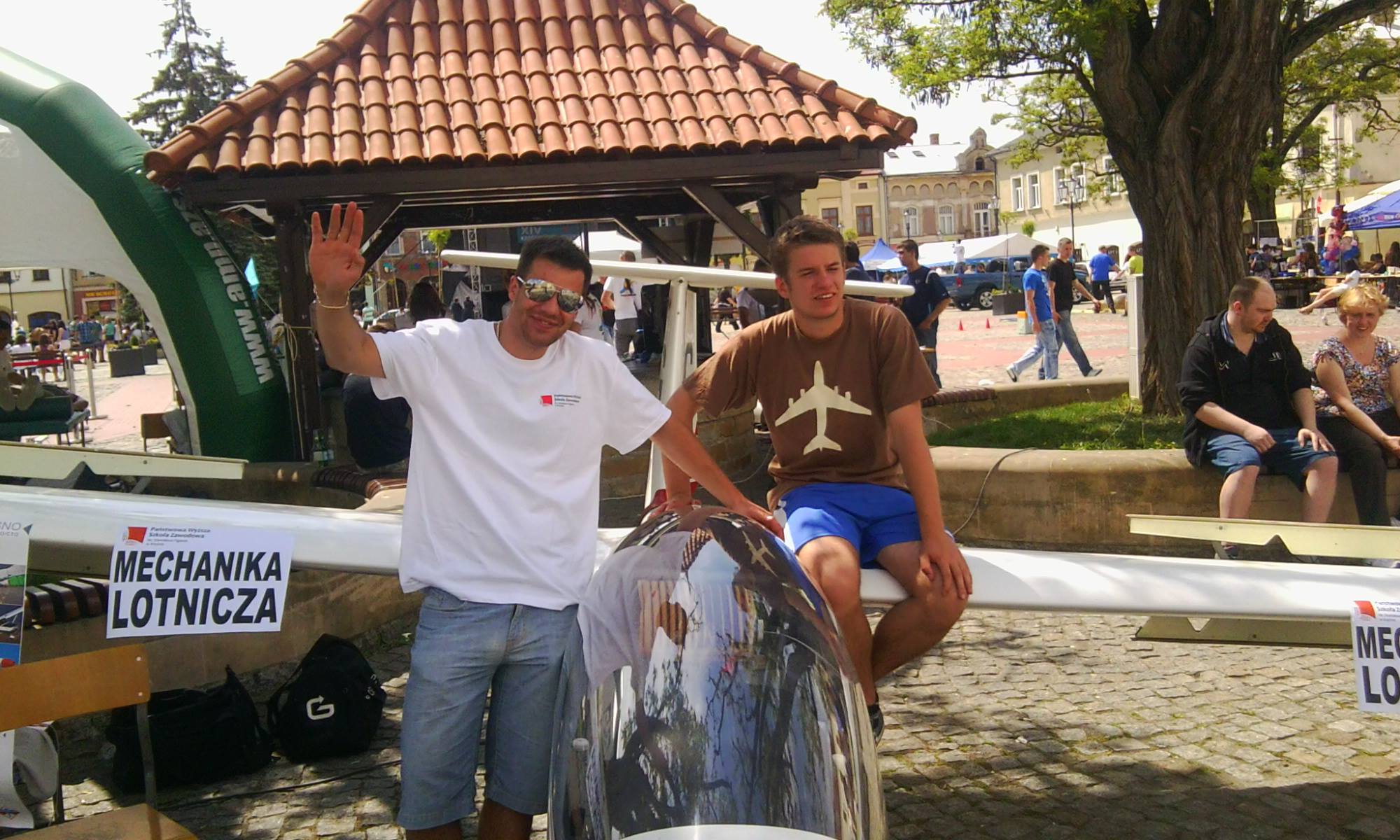 Studenckie Koło Lotnicze „Lotnik”
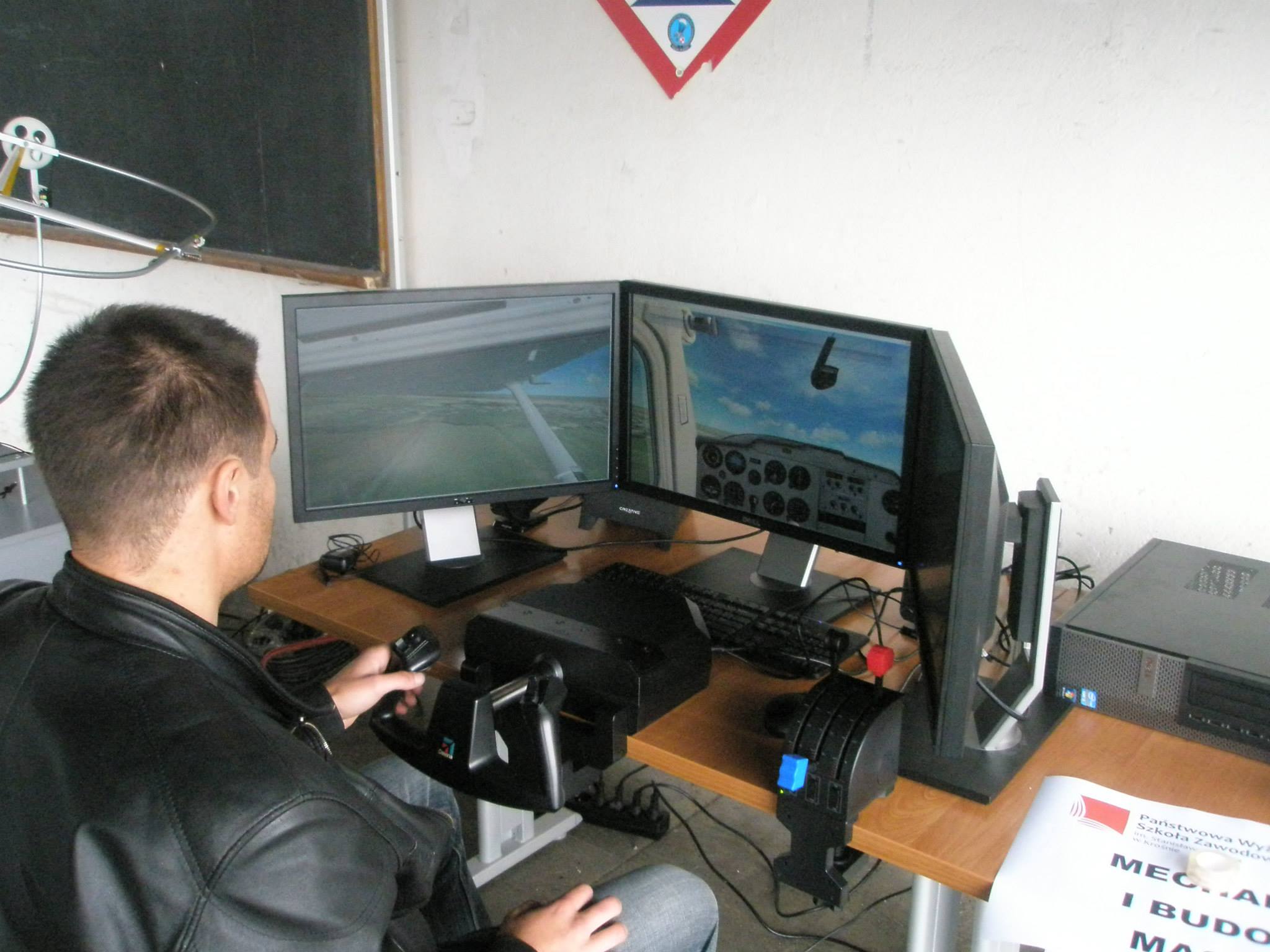 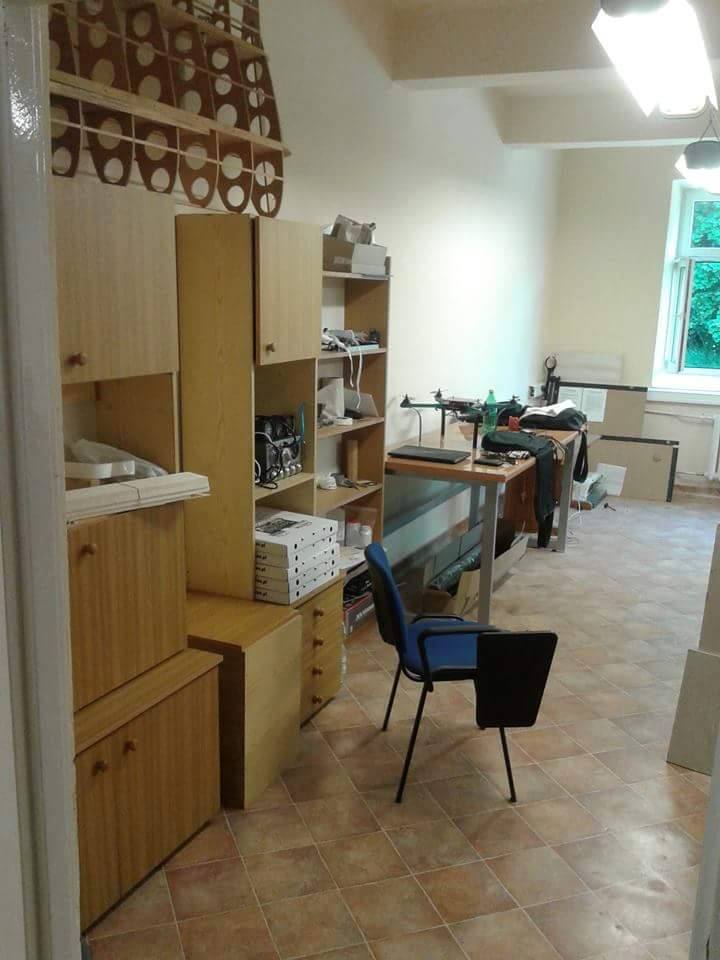 Nasza pracownia
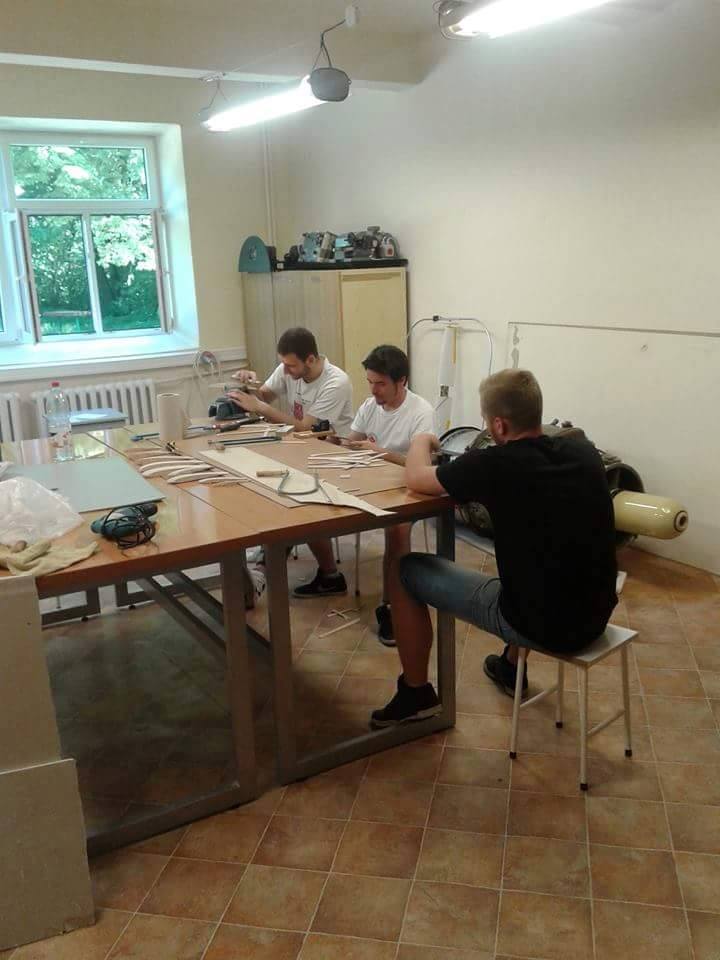 Nasze
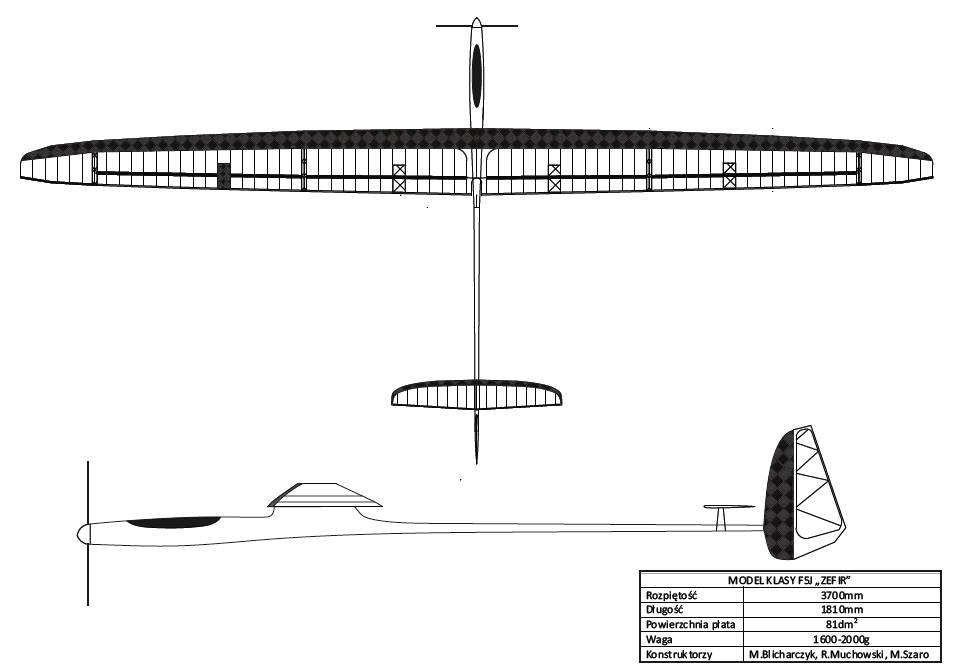 projekty
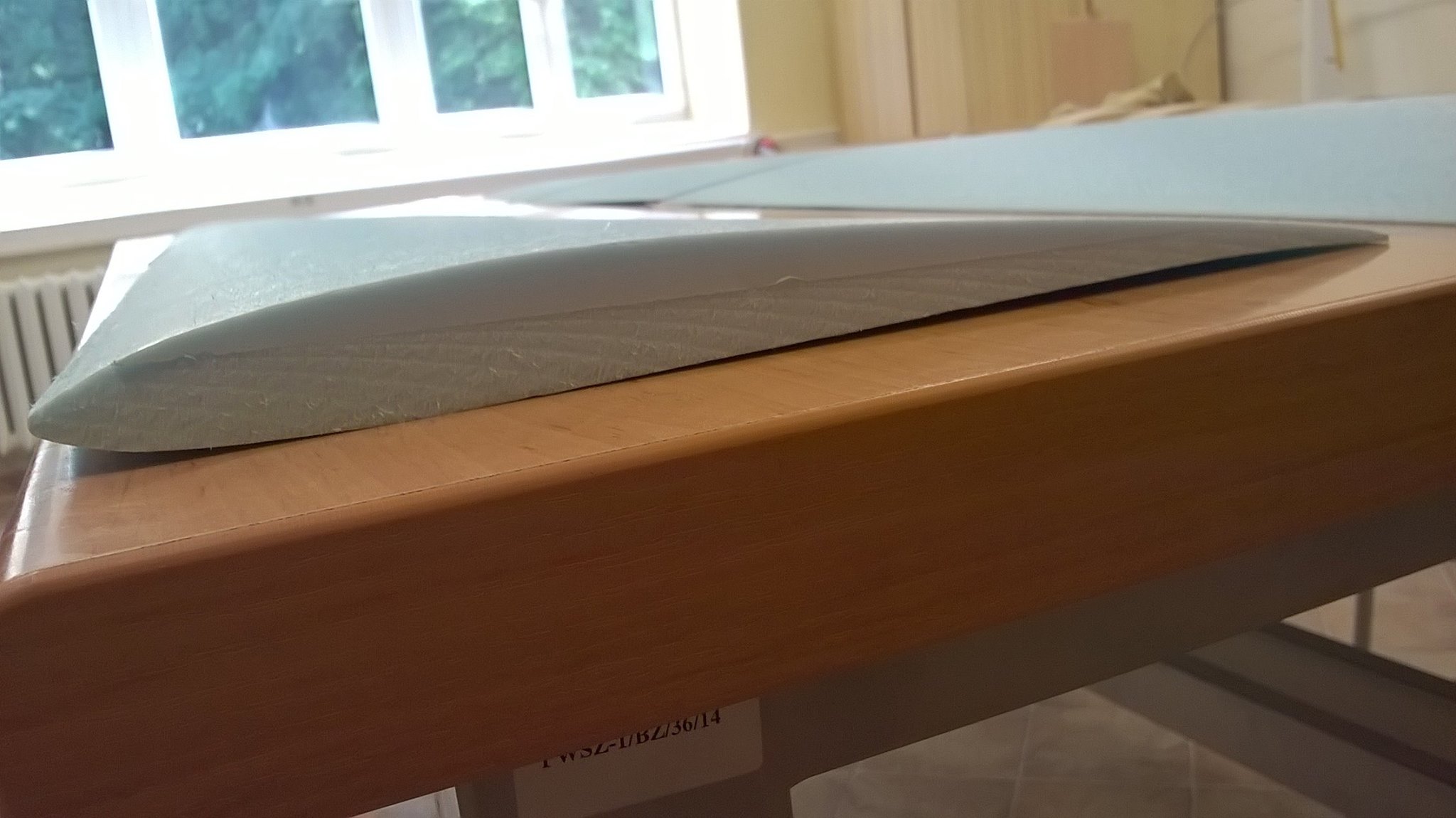 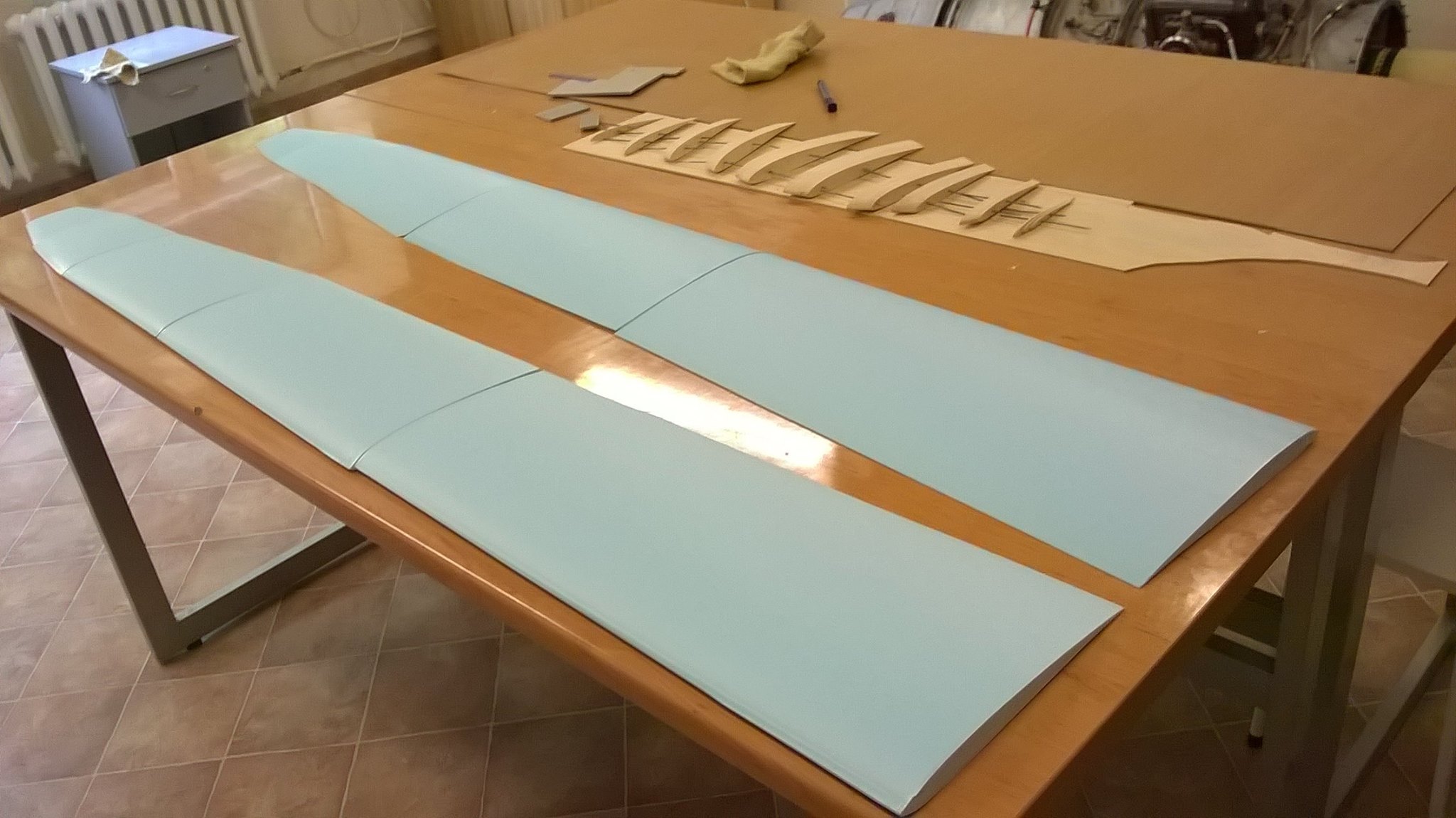 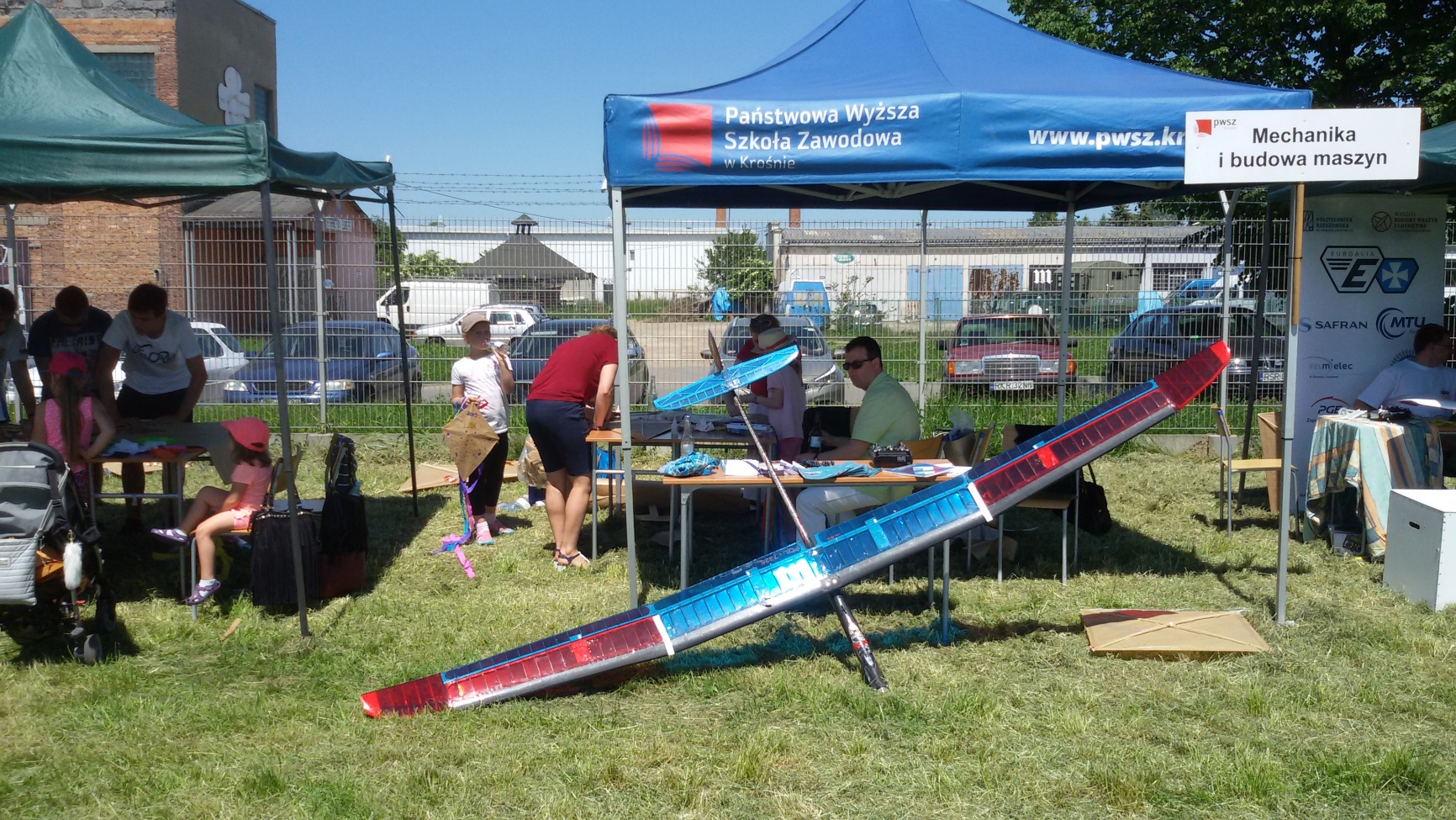 Quadrocopter
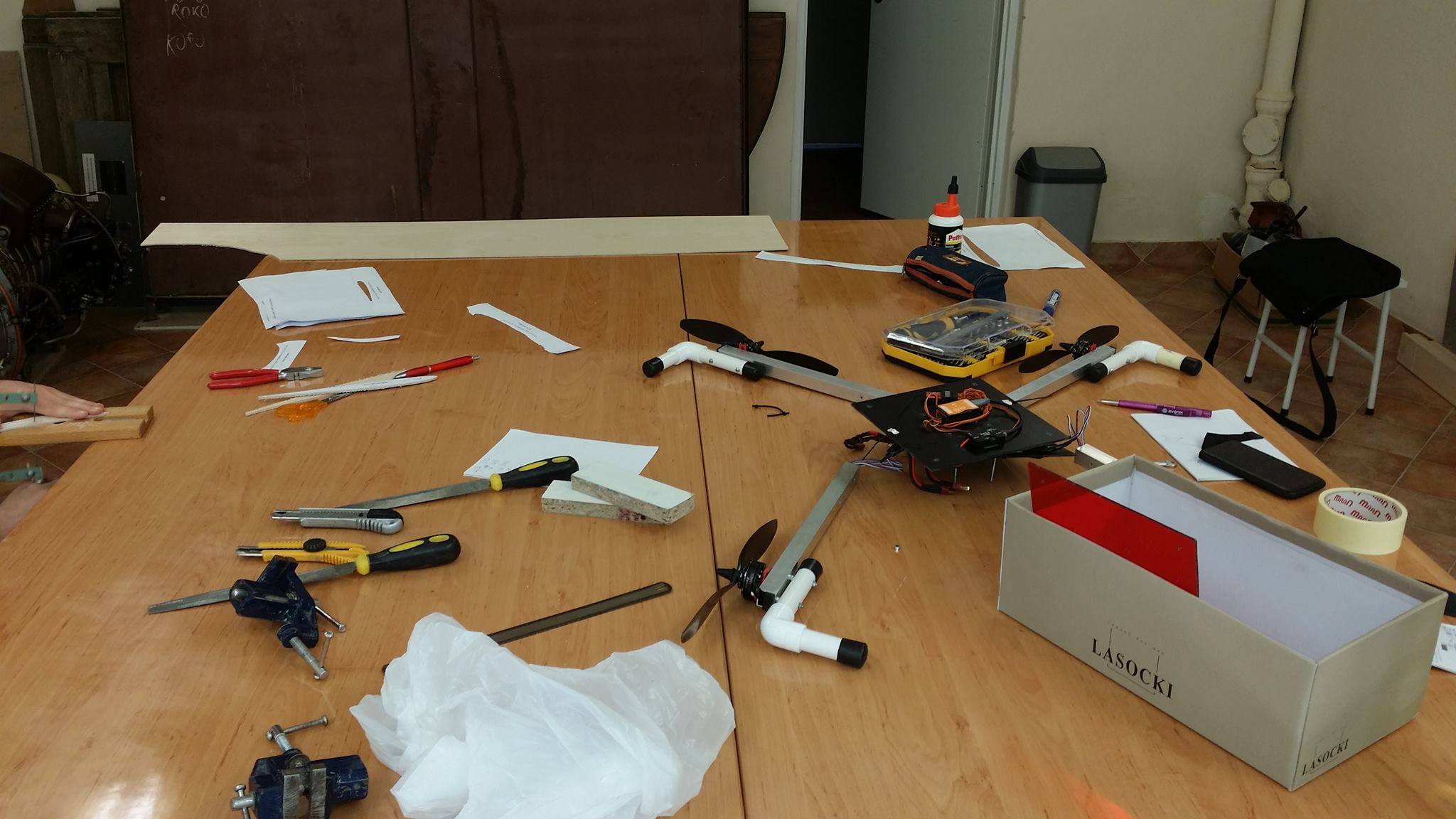 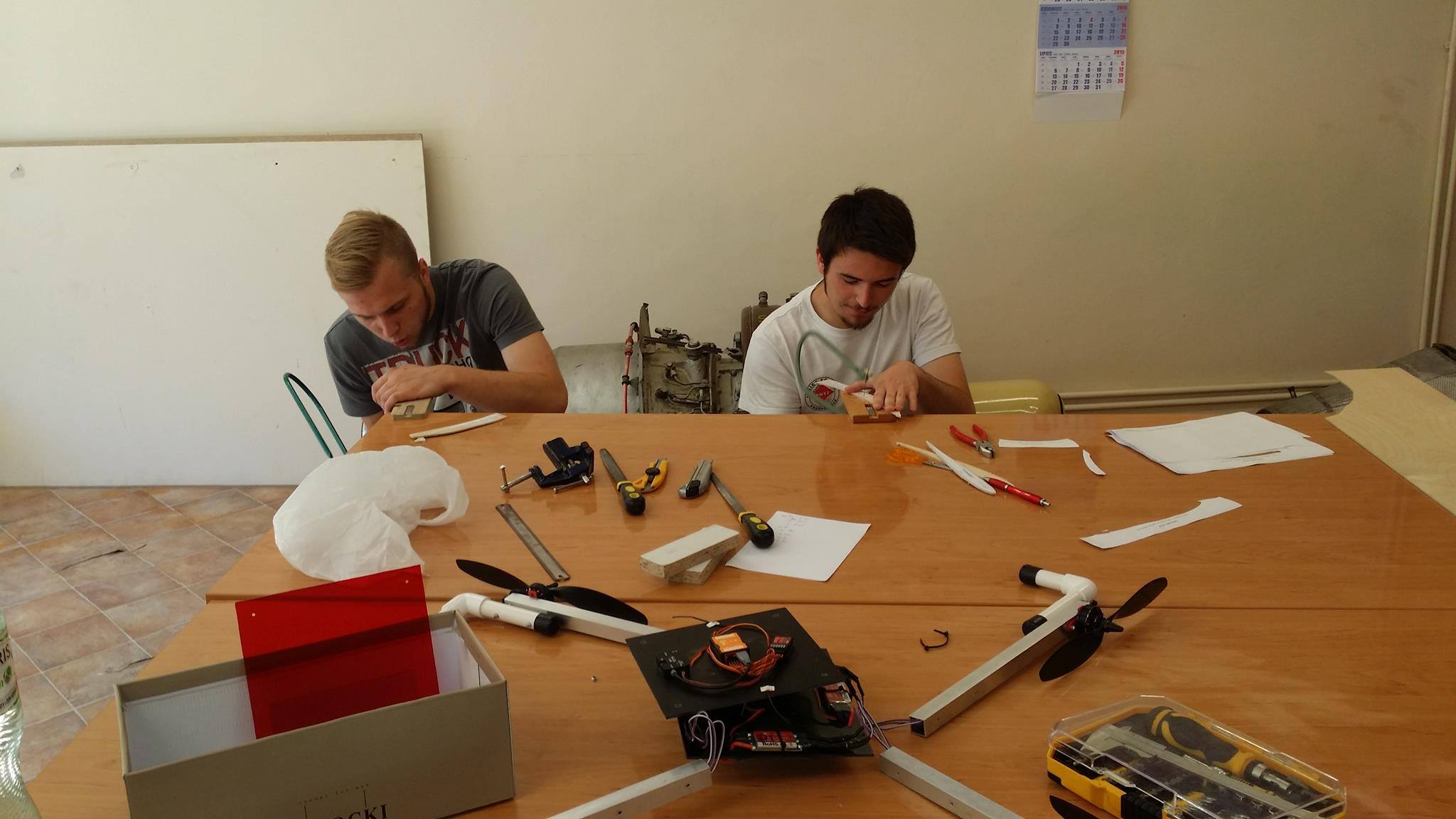 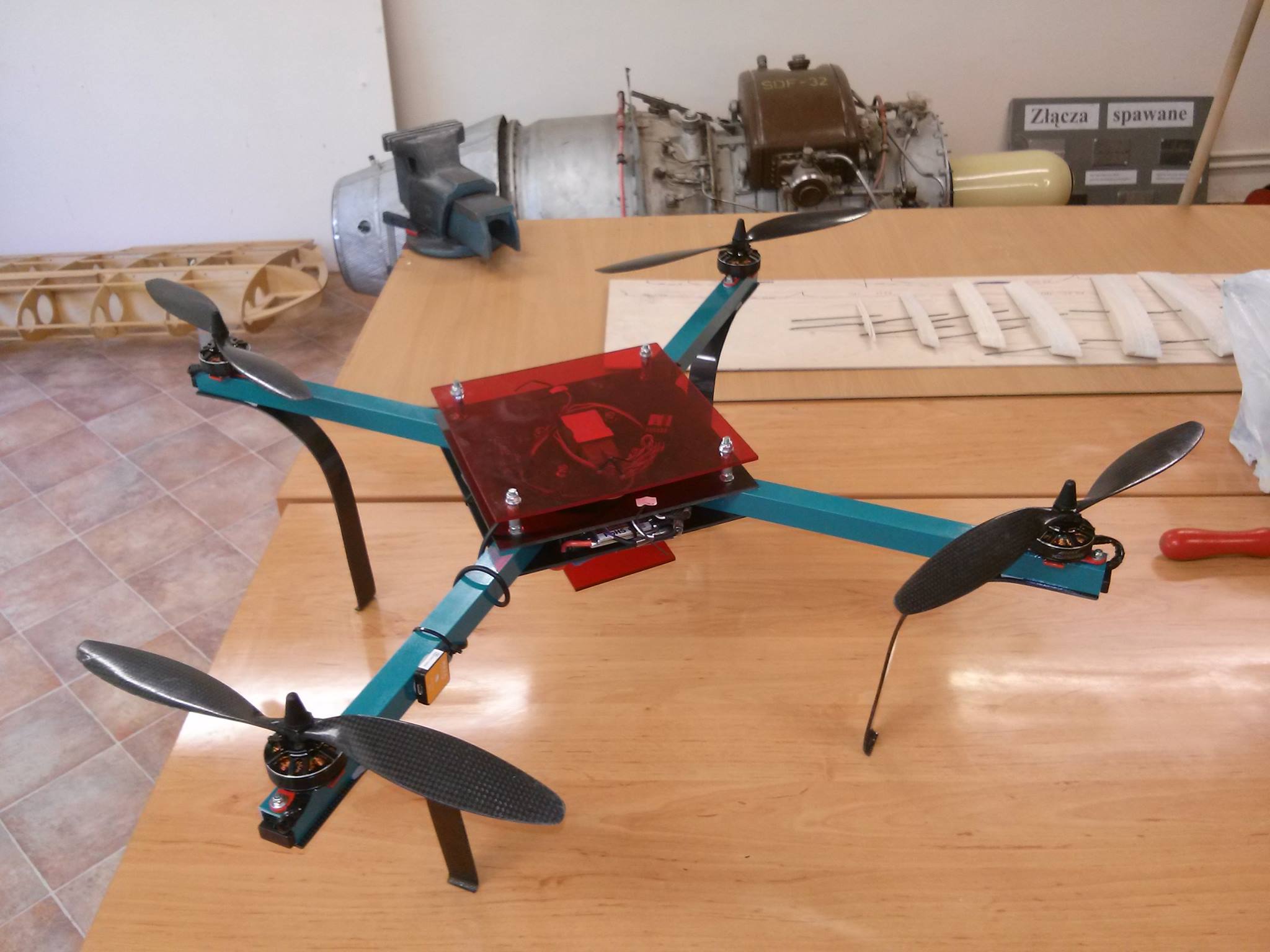 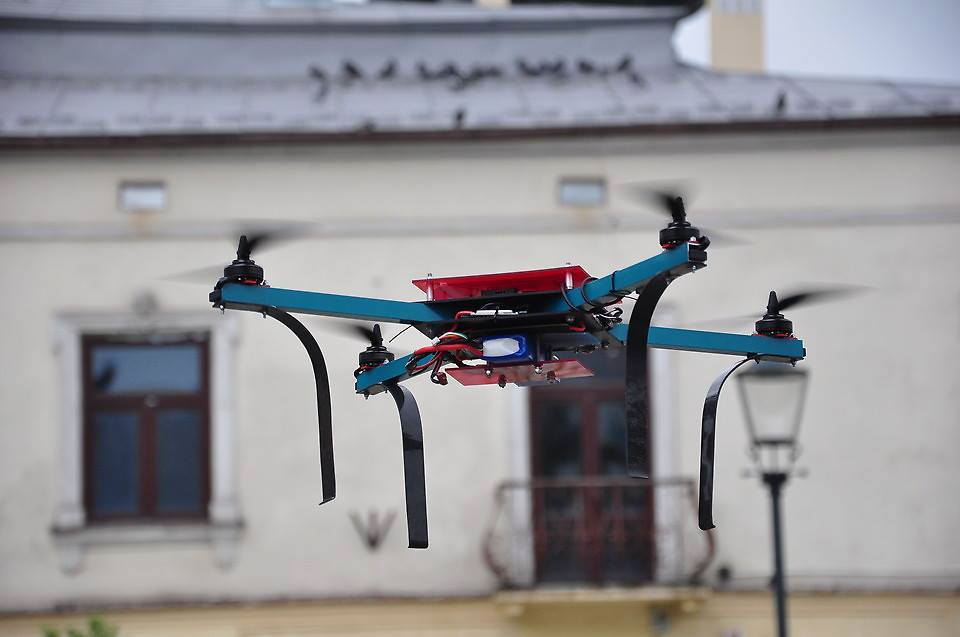 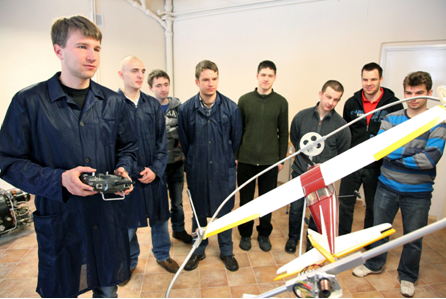 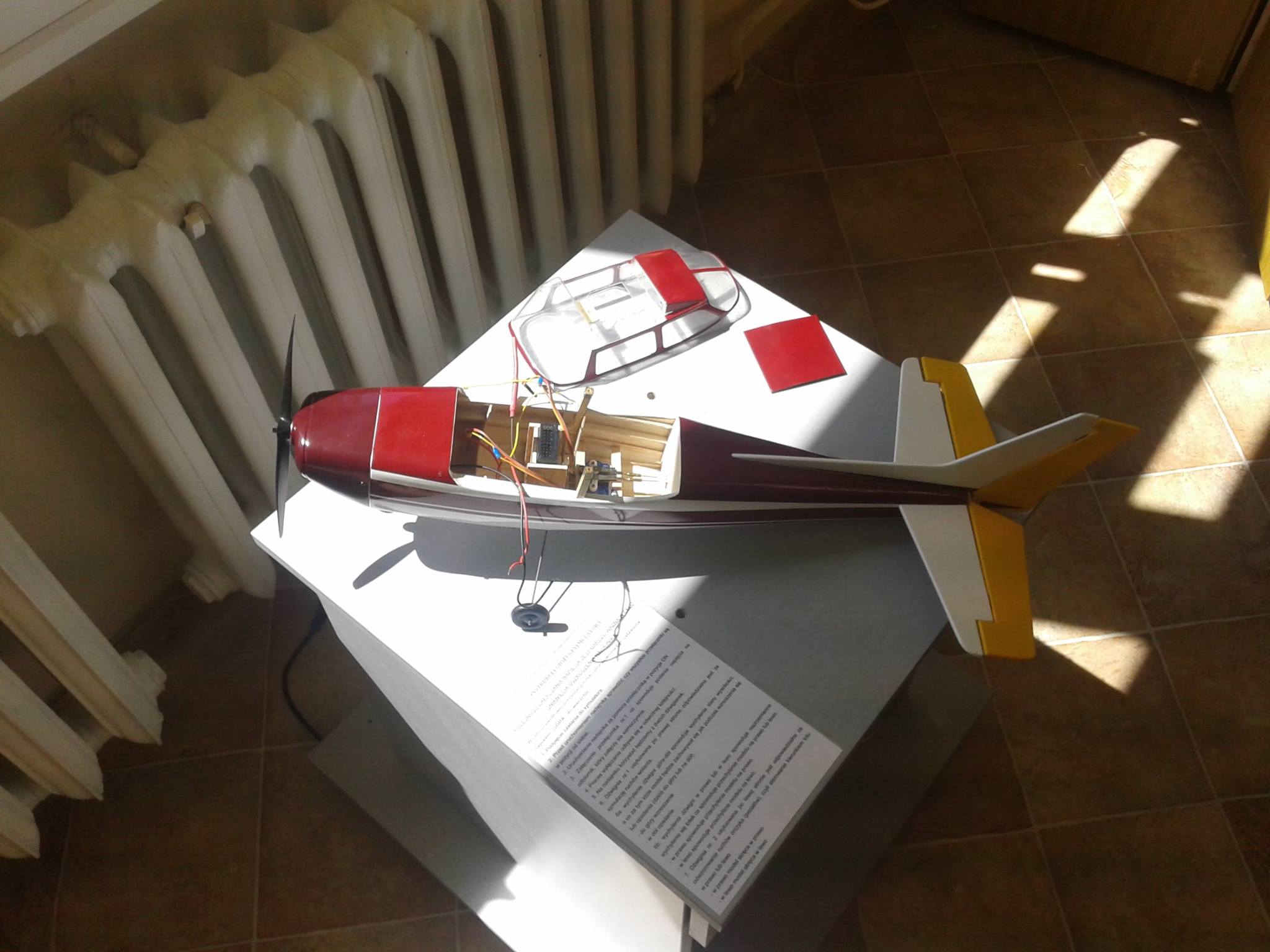 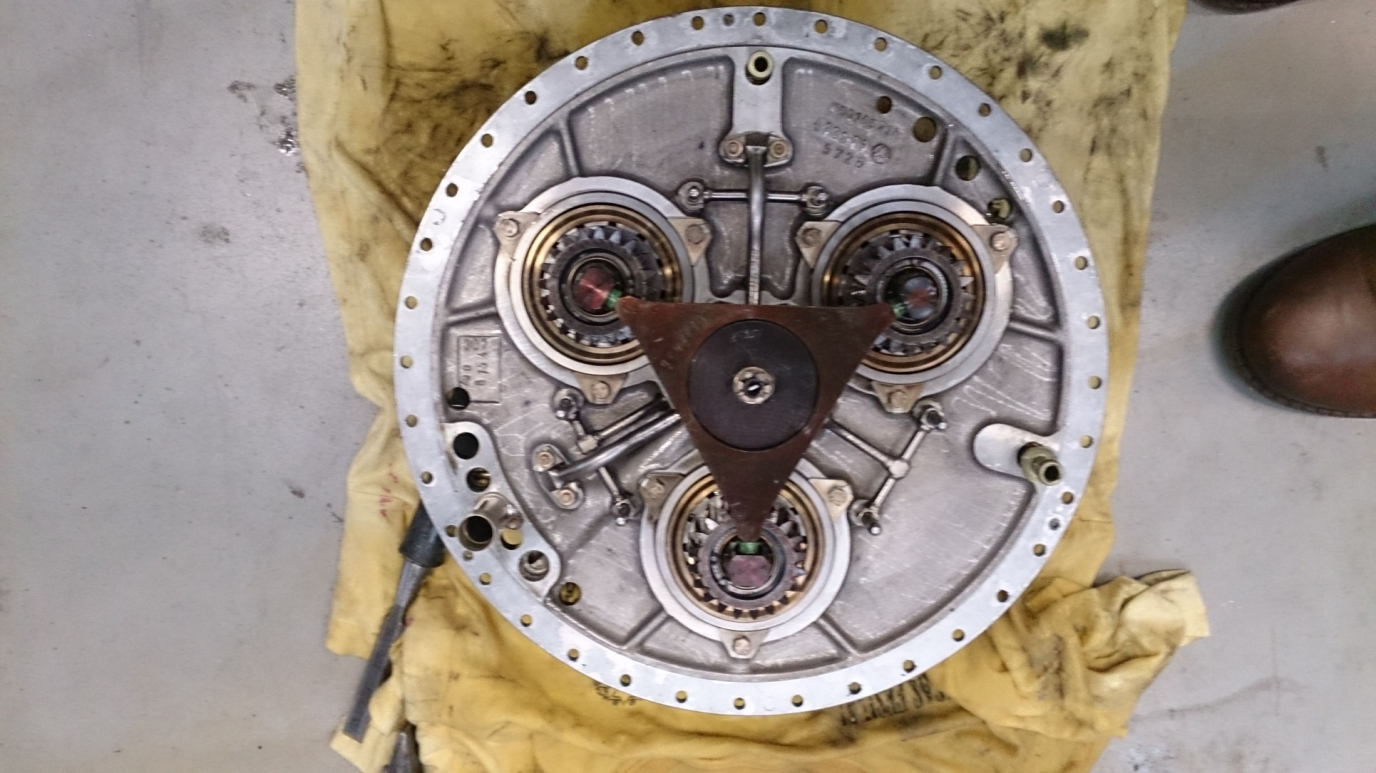 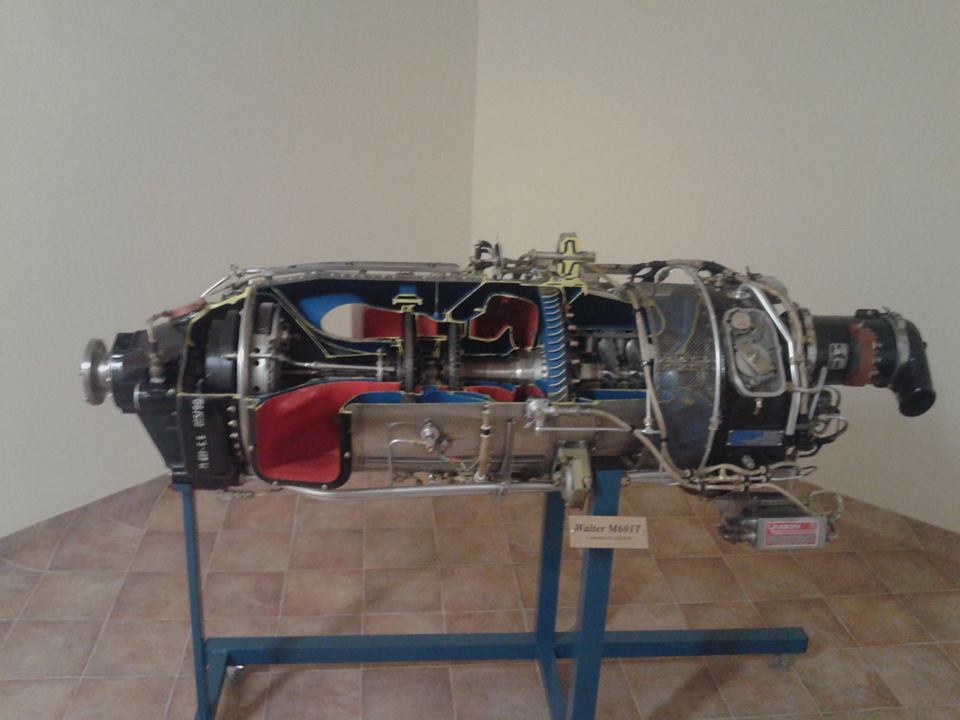 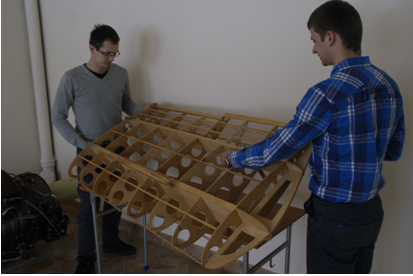 Festiwal Latawca
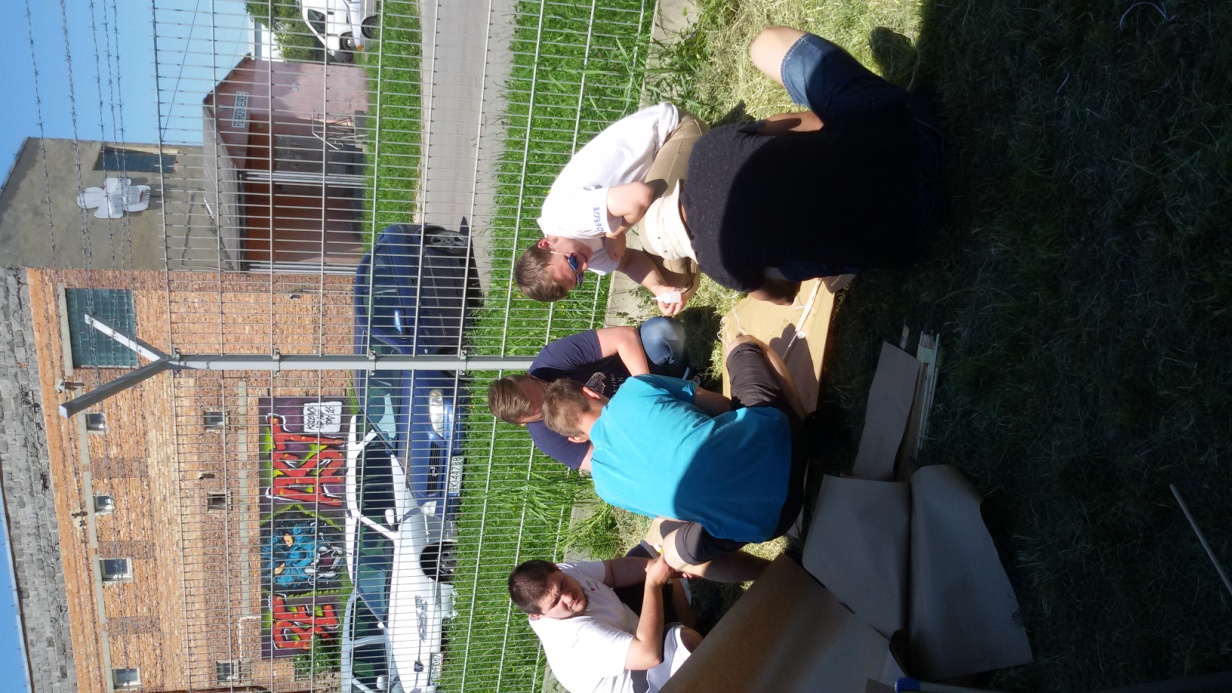 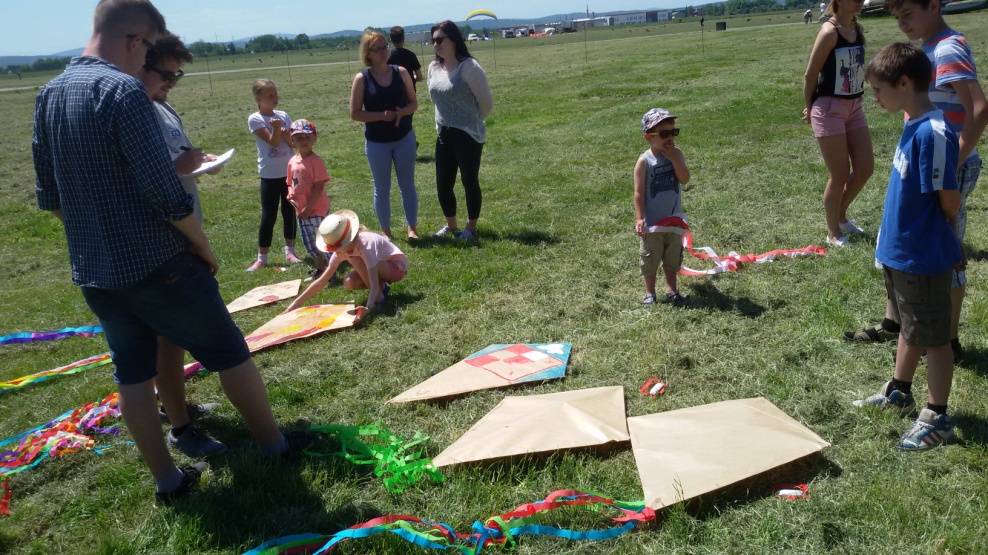 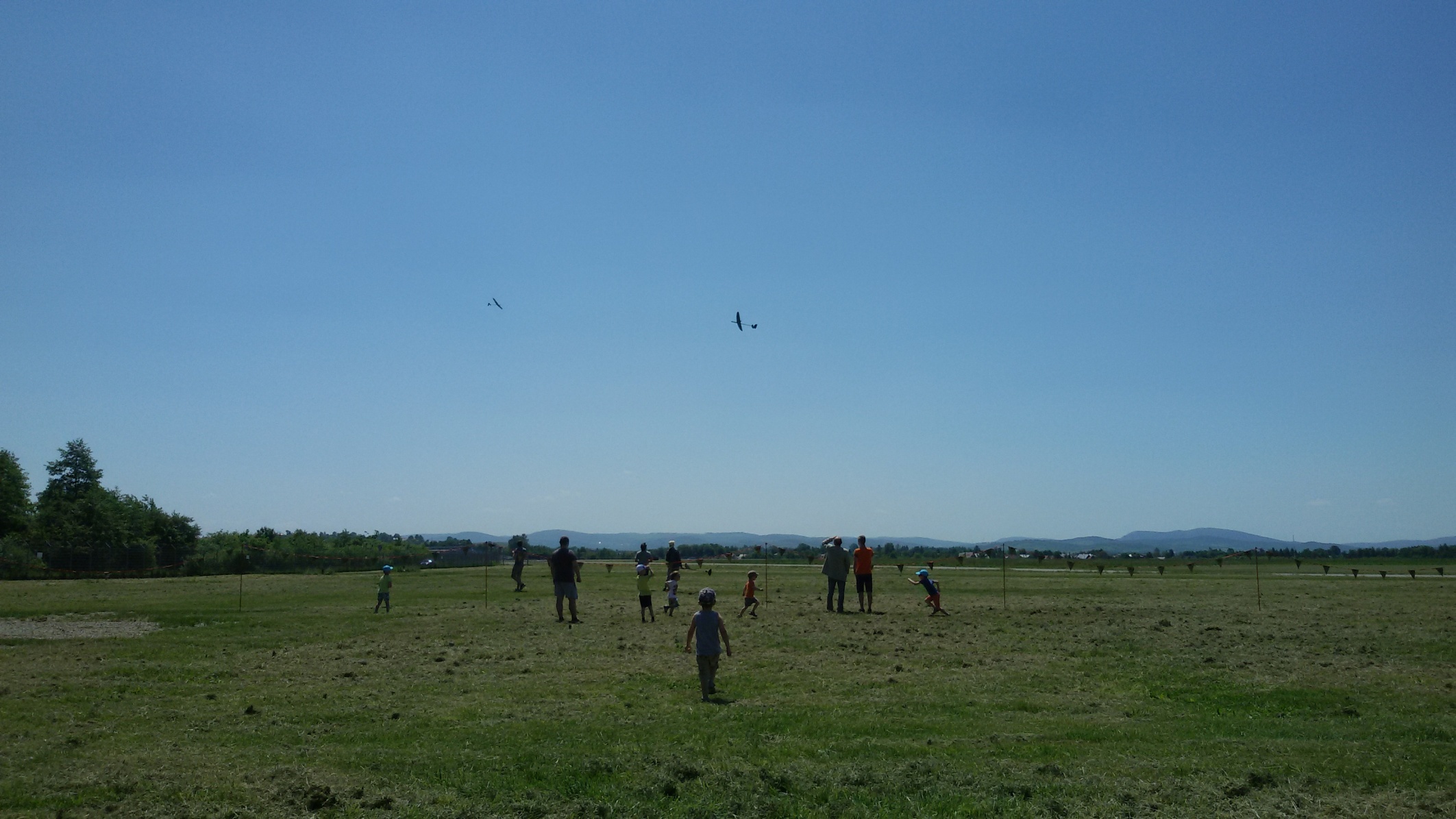 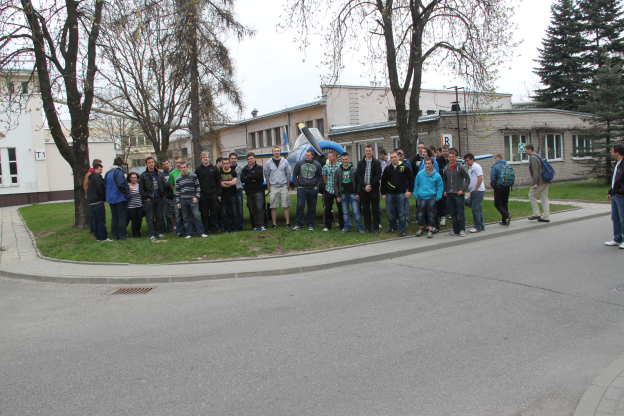 Nasze wyjazdy
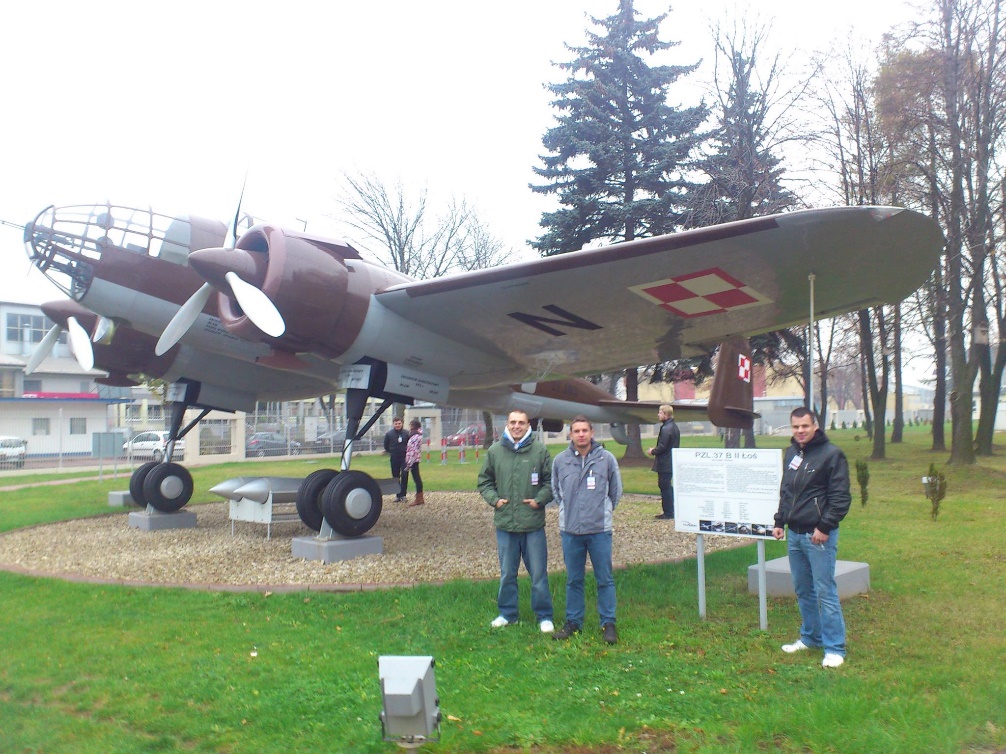 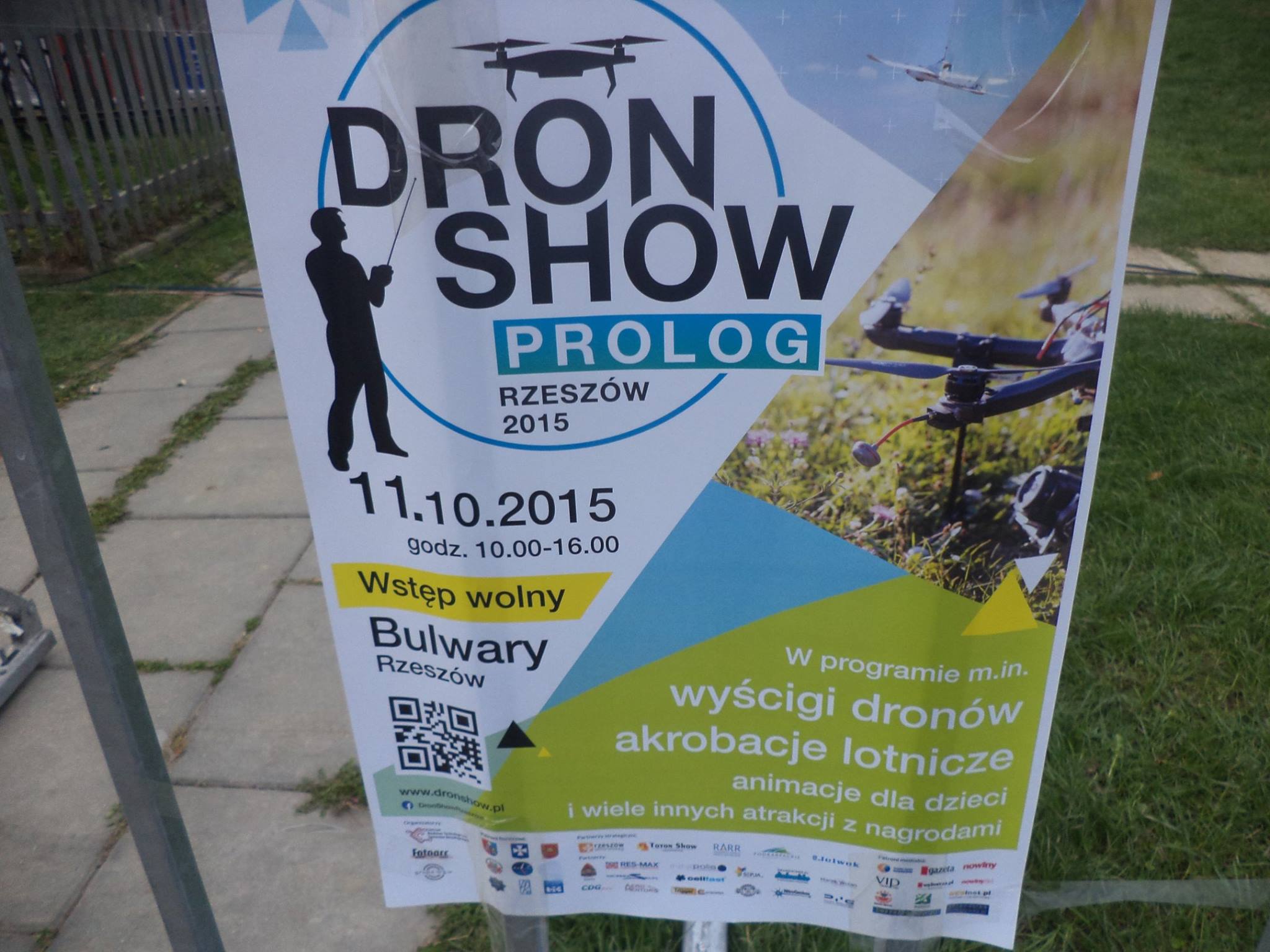 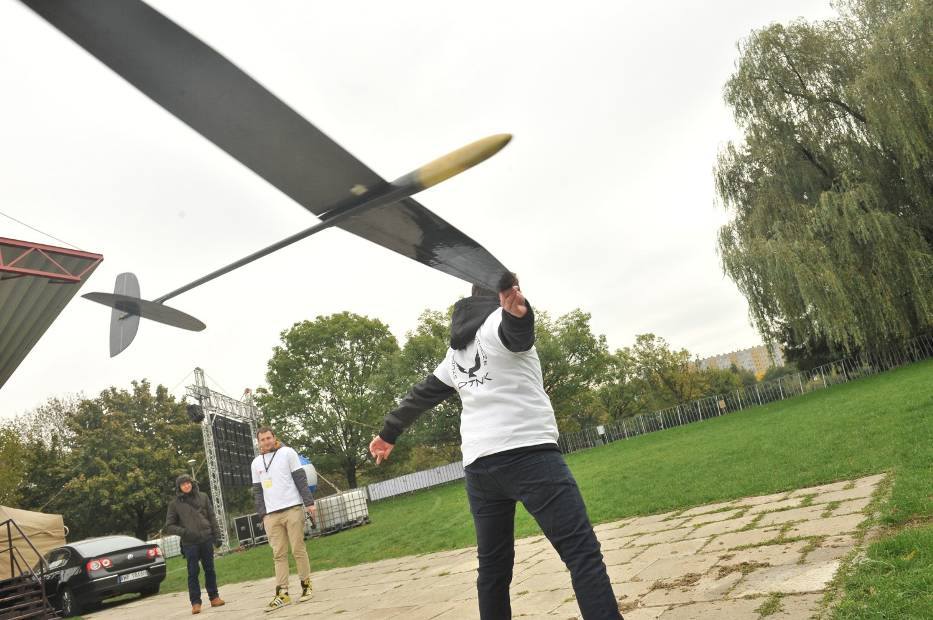 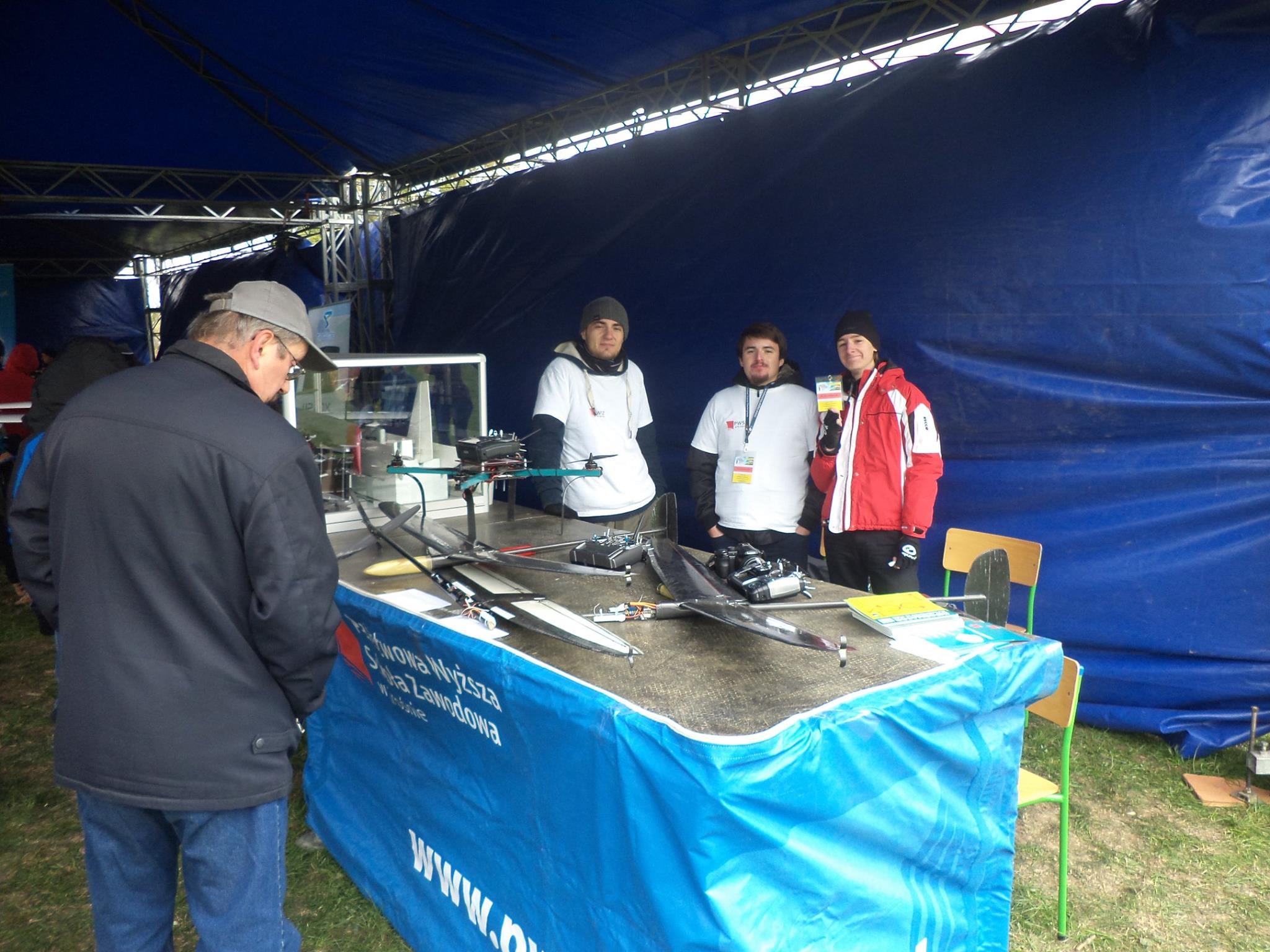 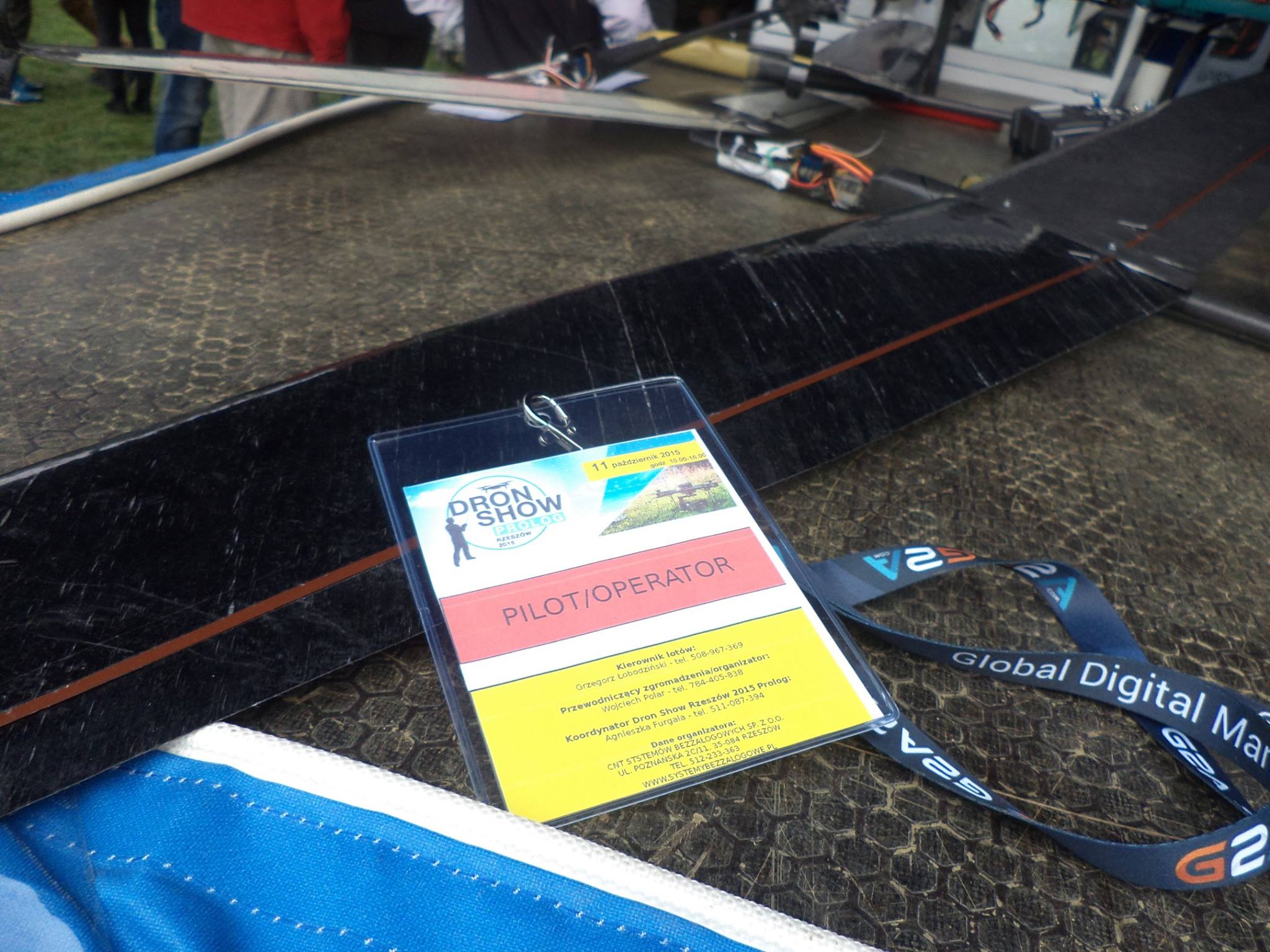 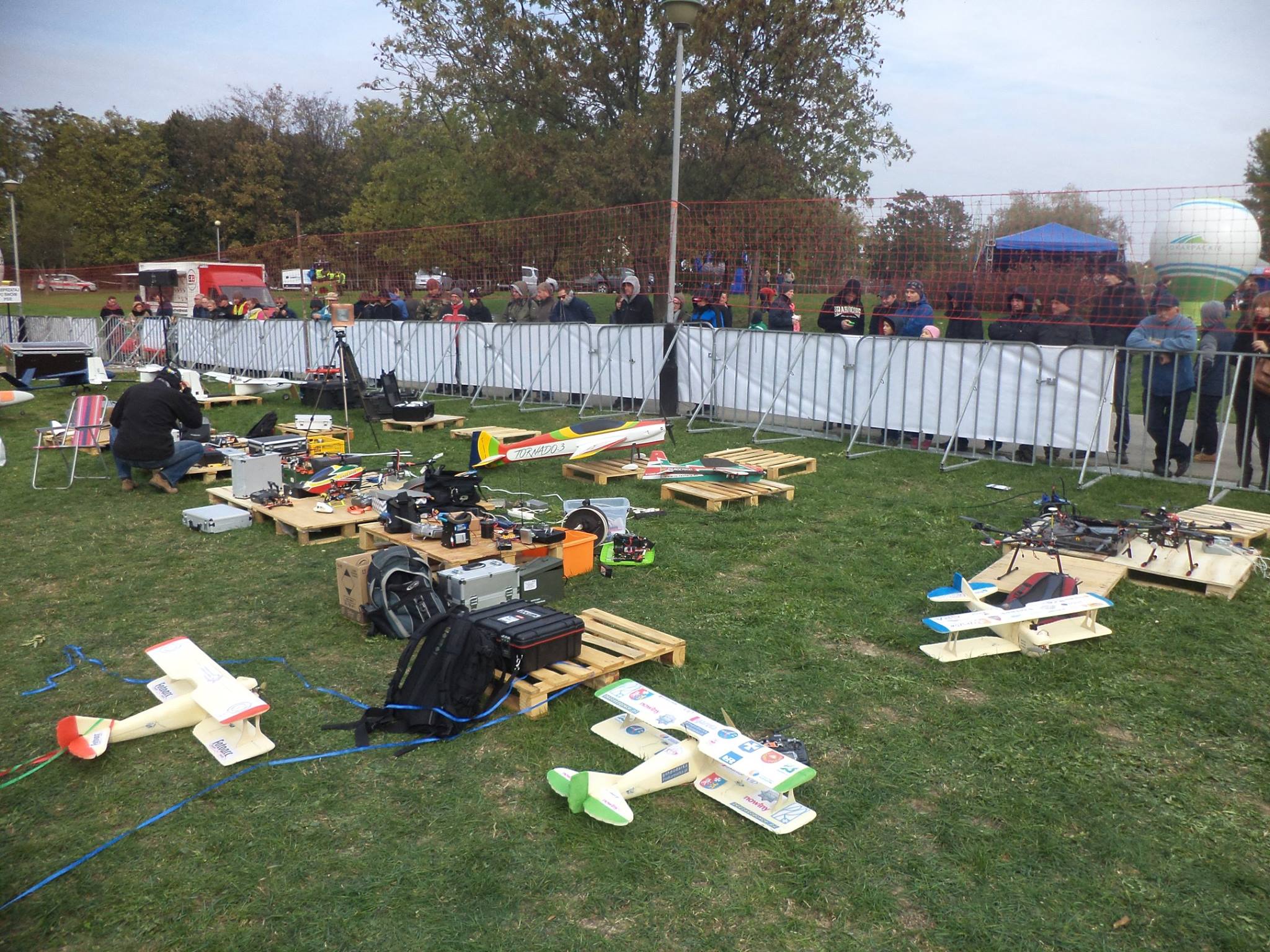 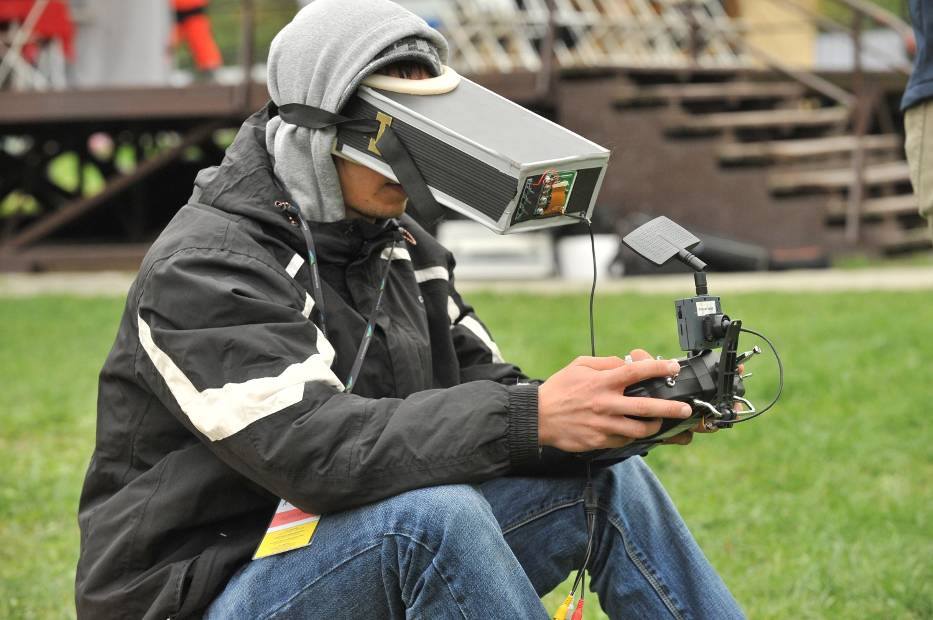 PAŃSTWOWA WYŻSZA SZKOŁA ZAWODOWA W KROŚNIE
...lotnicza strona studiów
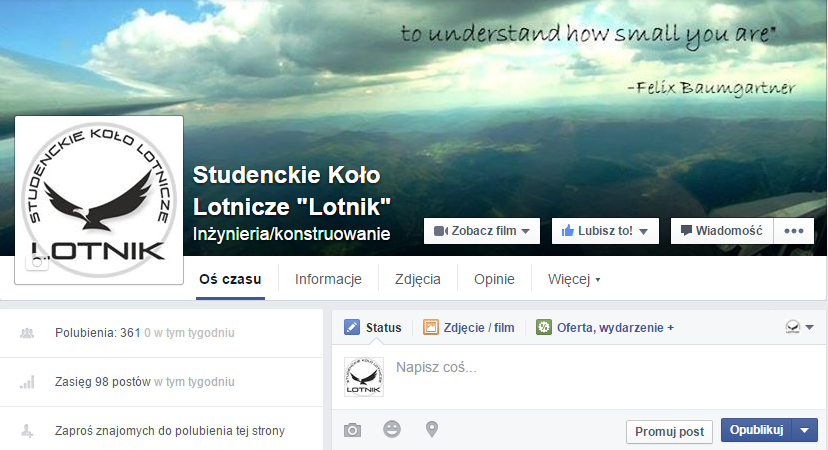